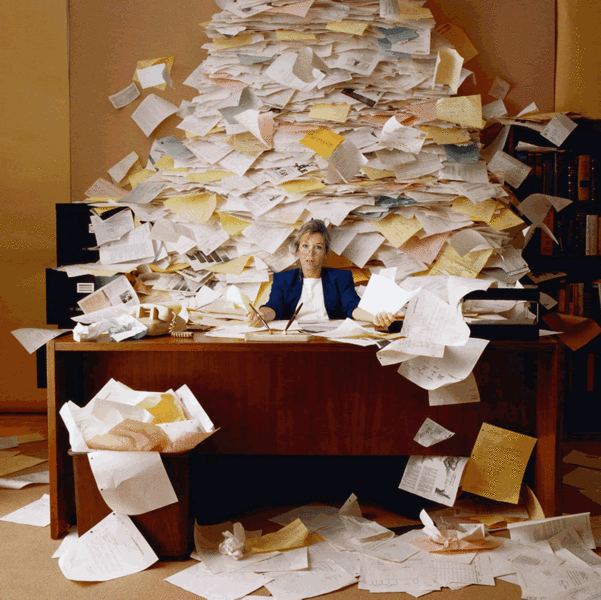 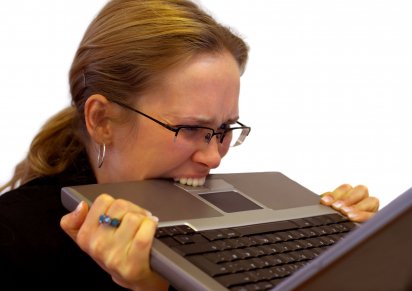 استراتيجية التخيل ؟
تخيلي أن لديك غدا 3 اختبارات  وتسليم احد المشروعات وفجأة اضطرت والدتك للسفر إلى جدة  لحالة طارئة وسلمتك مهمة العناية بأختك الصغيرة والإشراف على البيت لأن الخادمة جديدة ؟؟؟
ضغوط العمل
ضغوط العمل
ضغوط العمل وكيفية التعامل معها
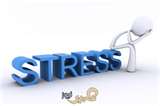 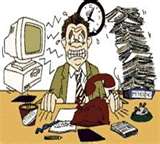 لماذا انا مضغوط ؟
قلة الوقت
متطلبات الحياة
البيئة المتسارعة
الضيق الداخلي
هل انا مضغوط ؟؟
حدة الطبع 
عدم التركيز .
عدم إنهاء المهام .
عدم التكييف .
فقدان الاهتمام .
الإرهاق الدائم .
الغضب المكبوت .
الأرق .
قضم الأظافر .
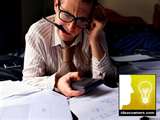 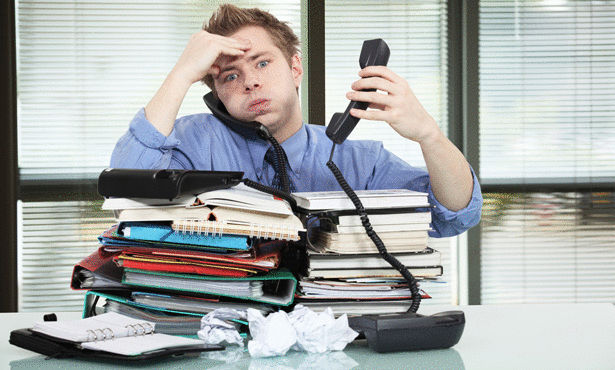 مصادر الضغط ؟
أقسام الضغوط